Figure 1 Map of Hungary showing the locations of the 35 centres. The PTs detected in each centre are presented in ...
J Antimicrob Chemother, Volume 62, Issue 5, November 2008, Pages 978–985, https://doi.org/10.1093/jac/dkn287
The content of this slide may be subject to copyright: please see the slide notes for details.
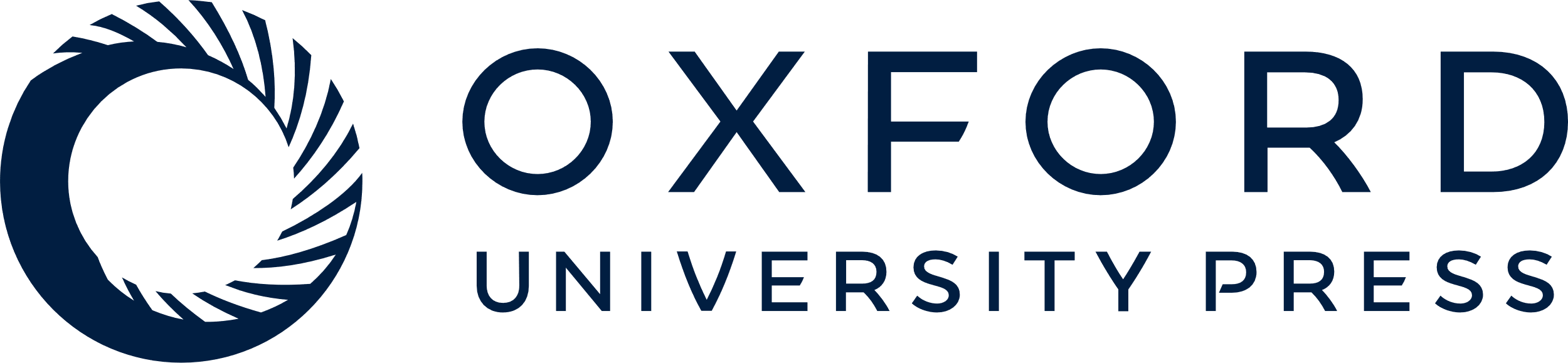 [Speaker Notes: Figure 1 Map of Hungary showing the locations of the 35 centres. The PTs detected in each centre are presented in brackets.


Unless provided in the caption above, the following copyright applies to the content of this slide: © The Author 2008. Published by Oxford University Press on behalf of the British Society for Antimicrobial Chemotherapy. All rights reserved. For Permissions, please e-mail: journals.permissions@oxfordjournals.org]